Γενική Οικονομική Ιστορία
Ενότητα # 4: Η εξέλιξη του Καπιταλισμού
Διδάσκων:  Ιωάννα-Σαπφώ Πεπελάση
Τμήμα: Οικονομικής Επιστήμης
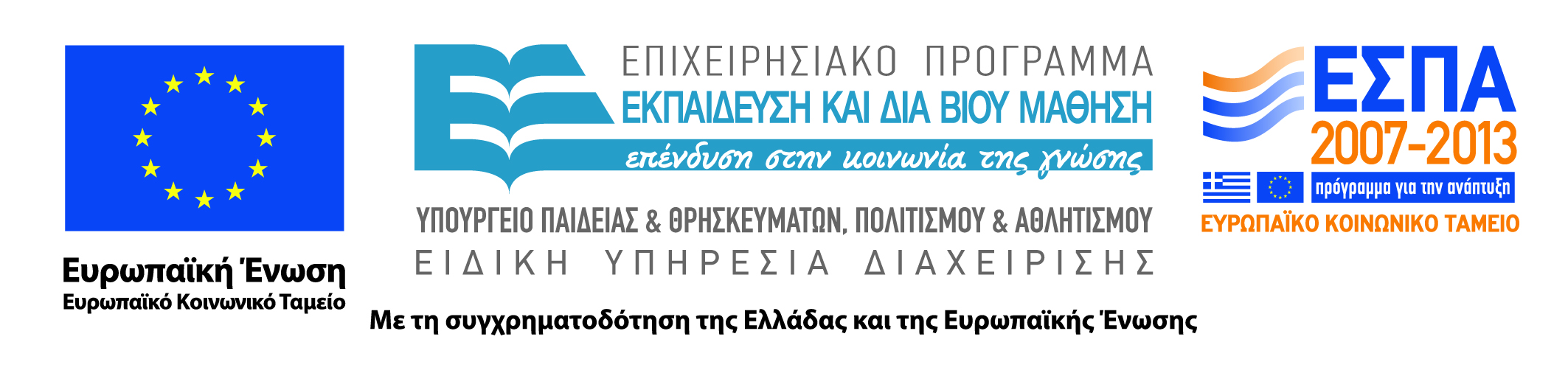 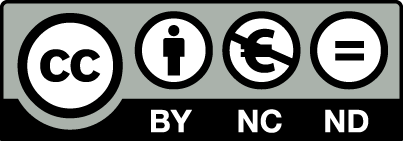 Χρηματοδότηση
Το παρόν εκπαιδευτικό υλικό έχει αναπτυχθεί στα πλαίσια του εκπαιδευτικού έργου του διδάσκοντα.
Το έργο «Ανοικτά Ακαδημαϊκά Μαθήματα στο Οικονομικό Πανεπιστήμιο Αθηνών» έχει χρηματοδοτήσει μόνο τη αναδιαμόρφωση του εκπαιδευτικού υλικού. 
Το έργο υλοποιείται στο πλαίσιο του Επιχειρησιακού Προγράμματος «Εκπαίδευση και Δια Βίου Μάθηση» και συγχρηματοδοτείται από την Ευρωπαϊκή Ένωση (Ευρωπαϊκό Κοινωνικό Ταμείο) και από εθνικούς πόρους.
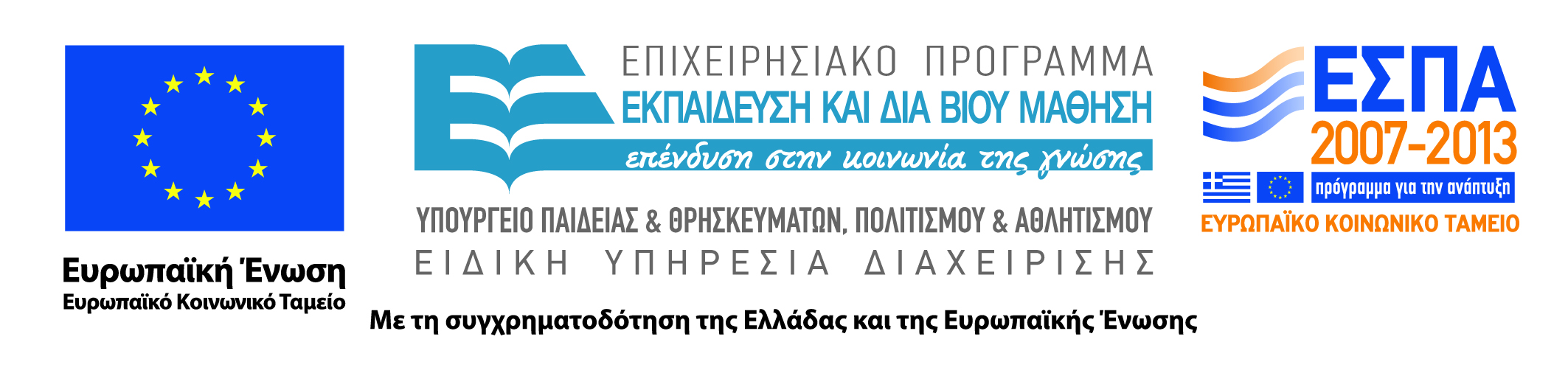 2
Άδειες Χρήσης
Το παρόν εκπαιδευτικό υλικό υπόκειται σε άδειες χρήσης Creative Commons.
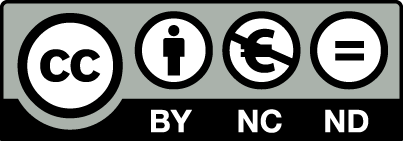 3
Σκοποί ενότητας
Κατανόηση της εξελικτικής πορείας του οικονομικού συστήματος του Καπιταλισμού από τον Μεσαίωνα έως σήμερα και των ιδιαίτερων χαρακτηριστικών της κάθε φάσης.
4
Περιεχόμενα ενότητας
Η μεταβατική περίοδος του Καπιταλισμού.
Οι φάσεις του Καπιταλισμού από τον Μεσαίωνα έως σήμερα.
5
Η μεταβατική περίοδος του Καπιταλισμού
Μάθημα: Γενική Οικονομική Ιστορία, Ενότητα # 4:  Η εξέλιξη του Καπιταλισμού
Διδάσκων: Ιωάννα-Σαπφώ Πεπελάση, Τμήμα: Οικονομικής Επιστήμης
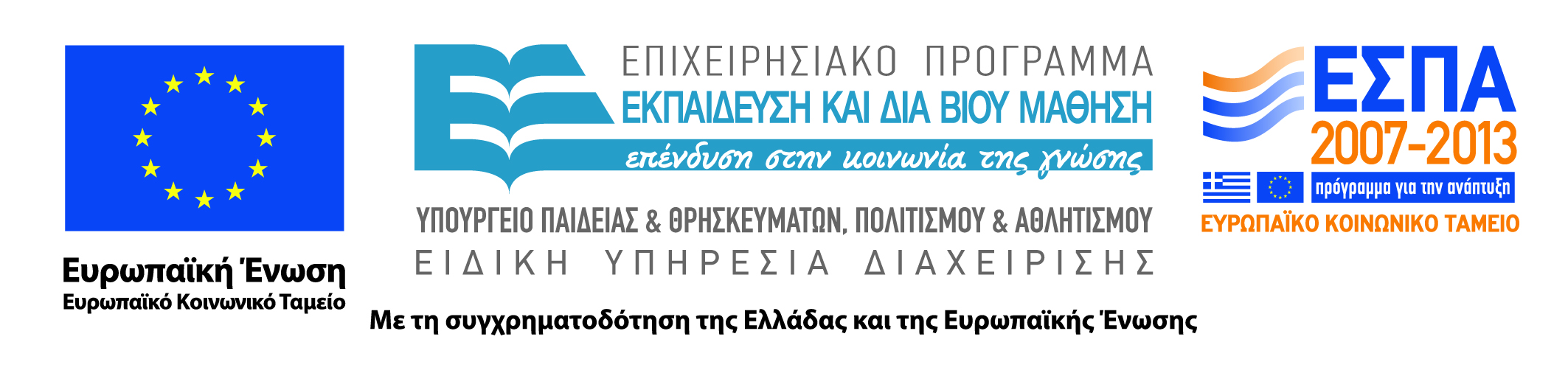 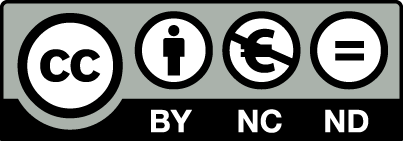 Συστατικά στοιχεία του Καπιταλισμού (1 από2)
Επιχειρηματικότητα.
Η ιδέα της εταιρίας.
Ιδιωτική ιδιοκτησία.
7
Συστατικά στοιχεία του καπιταλισμού (2 από 2)
Η δραστηριότητα όπου το κεφάλαιο χρησιμοποιείται για κέρδος.
Η χρήση της μισθωτής εργασίας και το γεγονός ότι η εργασία και η γη γίνονται αντικείμενα αγοραπωλησίας.
Ο θεσμός της αγοράς.
8
Μεταβατική φάση μεταξύ μεσαίωνα και Βιομηχανικής Επανάστασης  (1 από2)
Η σφαίρα της πολιτικής, της θρησκείας και του στρατού παύει να υπερέχει της σφαίρας της οικονομίας.
Μόνο όταν η οικονομία της αγοράς γίνεται κυρίαρχο στοιχείο της καθημερινής ζωής έχουμε καπιταλισμό.
9
Μεταβατική φάση μεταξύ μεσαίωνα και Βιομηχανικής Επανάστασης (2 από 2)
Ο θρησκευτικός χώρος που συνδέεται με τον καπιταλισμό είναι ο προτεσταντισμός που πιστεύει στην άμεση σχέση ανθρώπου – Θεού, στο άτομο (ατομικισμός) και στη λιτότητα του τρόπου ζωής.
Ο πλούτος δημιουργείται μέσω της σκληρής εργασίας.
Ο έμπορος είναι η κεντρική φιγούρα του καπιταλισμού μέχρι το 1750.
10
Οι φάσεις του Καπιταλισμού από τον Μεσαίωνα έως σήμερα
Μάθημα: Γενική Οικονομική Ιστορία, Ενότητα # 4:  Η εξέλιξη του Καπιταλισμού
Διδάσκων: Ιωάννα-Σαπφώ Πεπελάση, Τμήμα: Οικονομικής Επιστήμης
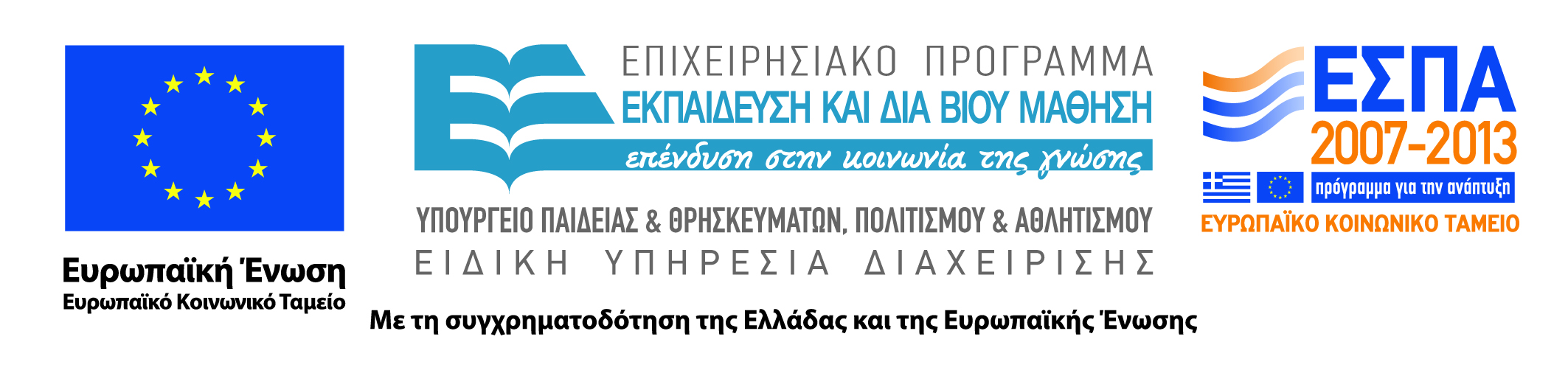 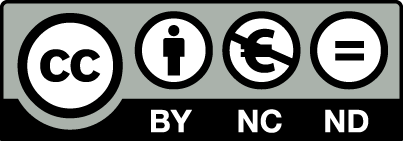 Πρώτη φάση του Καπιταλισμού
Ο εμπορικός καπιταλισμός είναι η πρώτη φάση του καπιταλισμού στη σύγχρονη εποχή.
Η  περίοδος 1780 – 1850 είναι συμβολική για τη γέννηση του εμπορικού καπιταλισμού στην Ευρώπη.
Εμβληματική φιγούρα είναι ο έμπορος.
Ταυτίστηκε με το πολιτικό σύστημα του μερκαντιλισμού.
Περιέχει στοιχεία της επιταγής και στο επίκεντρο βρίσκεται η συσσώρευση πλούτου και η ιδέα της χρήσης του κεφαλαίου για κέρδος.
12
Δεύτερη φάση του Καπιταλισμού
Με την πάροδο του χρόνου γεννιέται ο βιομηχανικός καπιταλισμός στην Ευρώπη με τη Βιομηχανική Επανάσταση.
Εμβληματική φιγούρα είναι πλέον ο βιομήχανος και ο εργάτης. 
Ο εμπορικός καπιταλισμός δεν πεθαίνει αλλά στοιχεία του εξακολουθούν να είναι ορατά.
 Η εργατική τάξη δεν έχει ιδιοκτησία στα μέσα παραγωγής.
13
Τρίτη φάση του Καπιταλισμού: δεύτερη Βιομηχανική Επανάσταση (1 από 3)
Εποχή της Δεύτερης Βιομηχανικής Επανάστασης.
Αύξηση της παγκοσμιοποίησης μέσω του εμπορίου, των άμεσων ξένων επενδύσεων και της μετανάστευσης του εργατικού δυναμικού.
1850-1914 είναι η εποχή του μονοπωλιακού καπιταλισμού.
Δημιουργία μεγάλων μονάδων παραγωγής, μονοπώλια.
Ανθίζουν οι πρώτες μεγάλες Ανώνυμες Εταιρίες.
14
Τρίτη φάση του Καπιταλισμού: δεύτερη Βιομηχανική Επανάσταση (2 από 3)
Η χώρα σύμβολο της δεύτερης Βιομηχανικής Επανάστασης ήταν οι ΗΠΑ. 
Ο ιδιοκτήτης του εργοστασίου της δεύτερης βιομηχανικής επανάστασης είναι το χρηματιστήριο. 
Το επάγγελμα που δημιουργήθηκε με τη δεύτερη βιομηχανική επανάσταση είναι του manager.
15
Τρίτη φάση του Καπιταλισμού: δεύτερη Βιομηχανική Επανάσταση (3 από 3)
Τον 19ο αιώνα το παγκόσμιο χρηματοοικονομικό σύστημα βασιζόταν στον Κανόνα Χρυσού.
Σύστημα σταθερής συναλλαγματικής ισοτιμίας.
Παρατηρείται συγκεντροποίηση του κεφαλαίου.
Έχουμε την πρώτη νομοθεσία εναντίον των καρτέλ στις Η.Π.Α.
Καρτέλ είναι λίγες εταιρείες στην αγορά που ελέγχουν την τιμή του προϊόντος κατόπιν συνεννόησης.
16
Η εποχή του Μεσοπολέμου
Παρατηρείται αποπαγκοσμιοποίηση λόγω του πρώτου παγκοσμίου πολέμου.
Μείωση του διεθνούς εμπορίου.
Μετά τον πρώτο Παγκόσμιο πόλεμο ο Κανόνας Χρυσού Συναλλάγματος γίνεται διάδοχος του Κανόνα Χρυσού.
Τα νομίσματα δεν μετατρέπονται σε χρυσό αλλά σε λίρες Αγγλίας, οι οποίες έχουν σταθερή ισοτιμία με το χρυσό.
Ο κανόνας χρυσού συναλλάγματος καταρρέει λόγω της Μεγάλης Ύφεσης που προκλήθηκε από το κραχ του 1929. 
Η πρώτη παγκόσμια οικονομική κρίση που θεωρείται και η μητέρα των κρίσεων στη σύγχρονη εποχή.
17
Τέταρτη φάση του Καπιταλισμού
Γέννηση του χρηματοοικονομικού καπιταλισμού
Ποτέ πριν δεν ήταν τόσο διεθνοποιημένη και ενοποιημένη η κεφαλαιαγορά.
Κεντρική φιγούρα είναι η τράπεζα και η Ανώνυμη Εταιρεία.
Ο Α' Παγκόσμιος πόλεμος λειτουργεί καταστροφικά ως ένα βαθμό.
Η διεθνής κεφαλαιαγορά συνέρχεται μετά τον πρώτο Παγκόσμιο πόλεμο.
18
Μετά το 1950 (1 από 3)
Η Ευρώπη ανοικοδομείται με το Σχέδιο Μάρσαλ. 
Ανάδειξη των Ηνωμένων Πολιτειών ως παγκόσμιας δύναμης.
Ψυχρός Πόλεμος: ο κόσμος χωρίζεται σε δύο κύρια μπλοκ χωρών.
Το Δυτικό μπλοκ, με ηγέτιδα δύναμη τις ΗΠΑ.
Και το Ανατολικό μπλοκ με ηγέτιδα δύναμη τη Σοβιετική ένωση. 
Το πετρέλαιο γίνεται η κύρια πηγή ενέργειας. 
Ανάδειξη των Πολυεθνικών Εταιριών.
19
Μετά το 1950 (2 από 3)
Το πολιτικό σύστημα γίνεται πιο δημοκρατικό και αναδύεται η μεικτή οικονομία.
Το κράτος παρεμβαίνει στην οικονομία για δημιουργία πλήρους απασχόλησης.
Οικονομική θεωρία του Τζων Κέυνς.
Αναβιώνει και ο καθαρός βιομηχανικός καπιταλισμός με τη δημιουργία βαριάς βιομηχανίας.
20
Μετά το 1950 (3 από 3)
Τεχνολογική επανάσταση που προέκυψε από τις έρευνες κατά τη διάρκεια του Δεύτερου Παγκοσμίου Πολέμου.
Ισχύει το διεθνές νομισματικό σύστημα του Bretton Woods, το οποίο μοιάζει με τον κανόνα χρυσού συναλλάγματος αλλά αντί για λίρα έχουμε το δολάριο.
Σύστημα σταθερών ισοτιμιών.
21
Μετά το 1970 (1 από 2)
Κατάρρευση του συστήματος του Bretton Woods. 
Εισαγωγή κυμαινόμενων ισοτιμιών.
Πετρελαϊκές κρίσεις του 1973 και 1979.
22
Μετά το 1970 (2 από 2)
Φαινόμενο του στασιμοπληθωρισμού.
Εφαρμογή νεοφιλελεύθερη οικονομικής πολιτικής (μονεταρισμός) για την αντιμετώπιση του πληθωρισμού.
Περιβαλλοντικά προβλήματα και φτώχεια στον Τρίτο Κόσμο.
23
Μετά το 1989
Τέλος Ψυχρού Πολέμου με την κατάρρευση του σοσιαλιστικού συστήματος στην Ανατολική και Κεντρική Ευρώπη.
Διάλυση της Σοβιετικής Ένωσης.
Παγκόσμιο πρόβλημα δημόσιου χρέους.
Ανάδειξη νέων οικονομικών δυνάμεων όπως οι Ασιατικές Τίγρεις (Νότιος Κορέα, Σιγκαπούρη, Ταϊβάν και Χονγκ Κονγκ).
Παγκοσμιοποίηση.
24
Τρίτη Βιομηχανική Επανάσταση (σήμερα)
Έκρηξη στην τεχνολογία των τηλεπικοινωνιών και του Διαδικτύου.
Συναλλαγές μέσω διαδικτύου.
Παραγωγή εκτός εργοστασίου (outsourcing).
Διάχυση πληροφορίας και μείωση ασύμμετρης πληροφόρησης.
Ανανεώσιμες πηγές ενέργειας.
25
Τέλος Ενότητας # 4
Μάθημα: Γενική Οικονομική Ιστορία, Ενότητα # 4: Η εξέλιξη του Καπιταλισμού 
Διδάσκων: Ιωάννα-Σαπφώ Πεπελάση, Τμήμα: Οικονομικής Επιστήμης
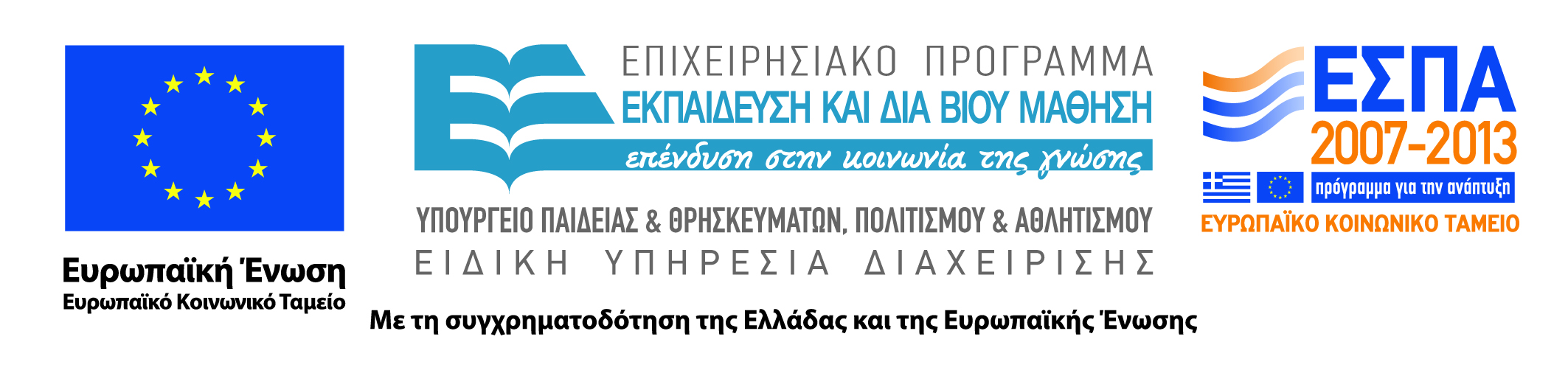 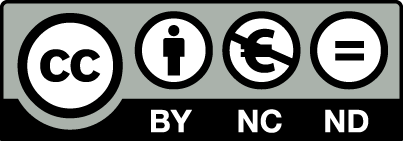